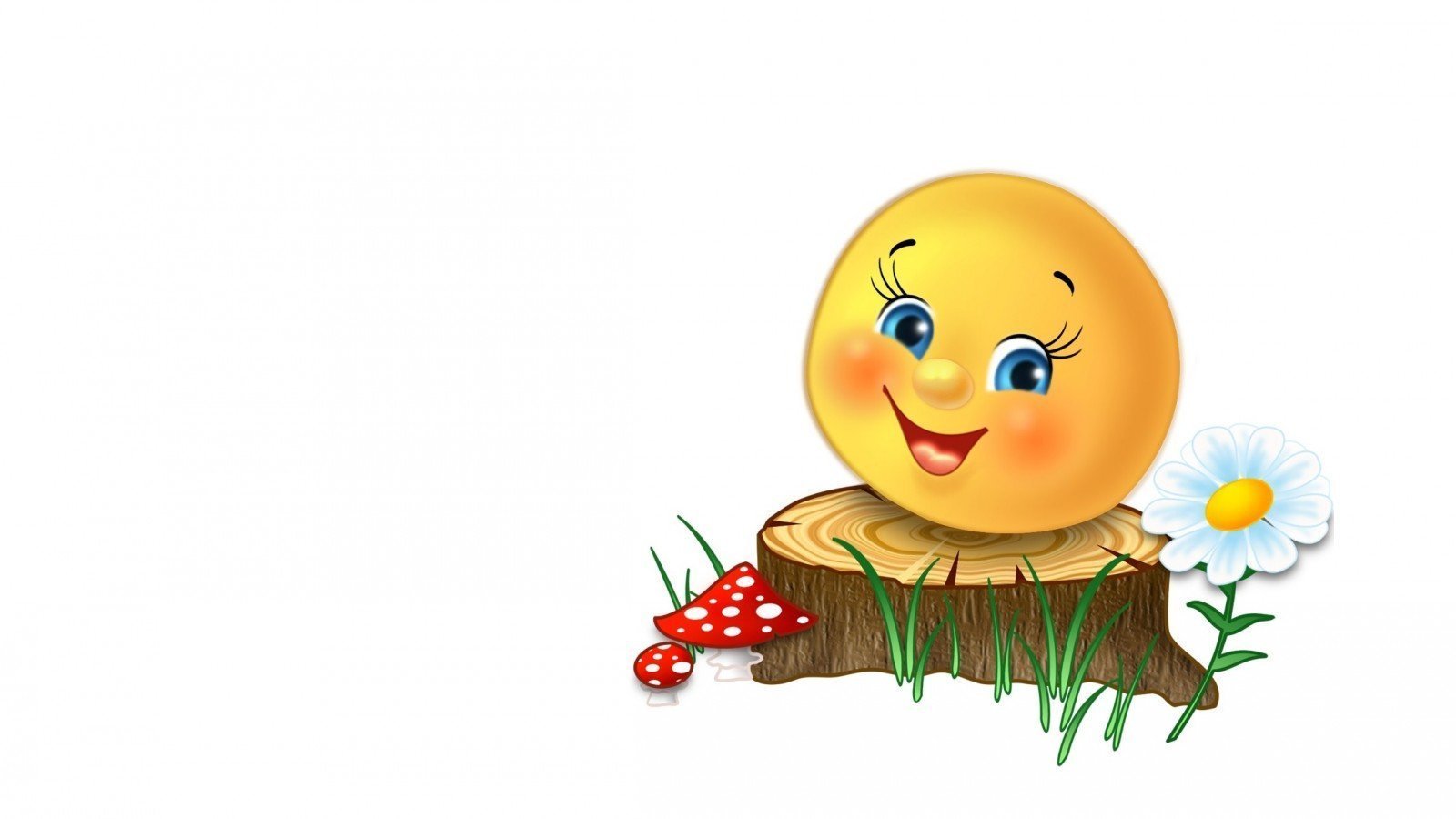 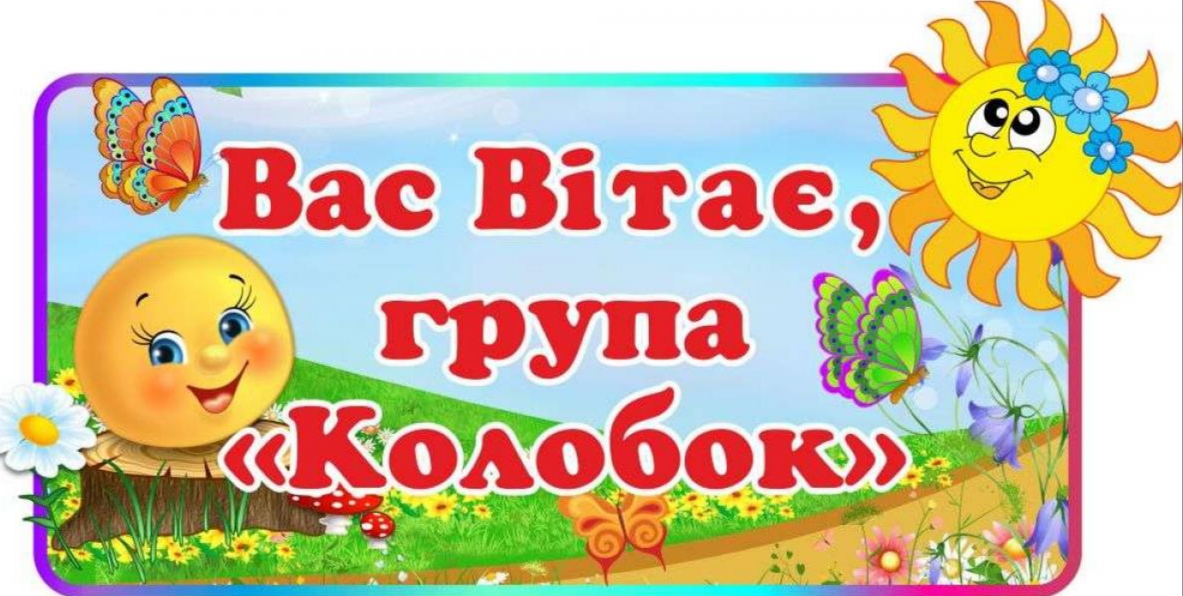 Наш девіз 
Ми маленькі КОЛОБКИ, 
Любим гратись залюбки, 
Наша група просто клас!
Завітайте всі до нас!
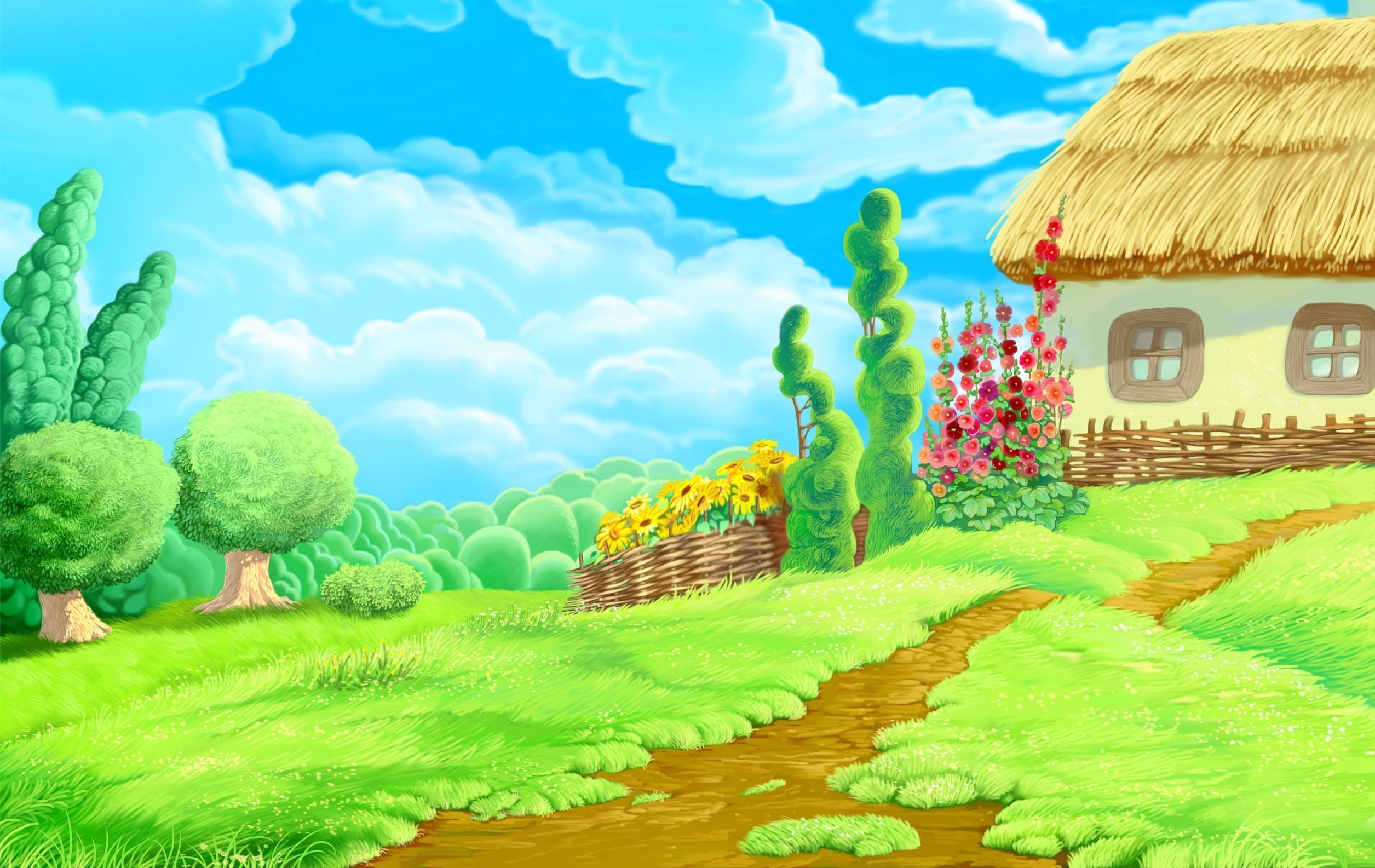 Рано-вранці «Колобок»Малюків стрічаєВихователі і няняРадо нас вітають.
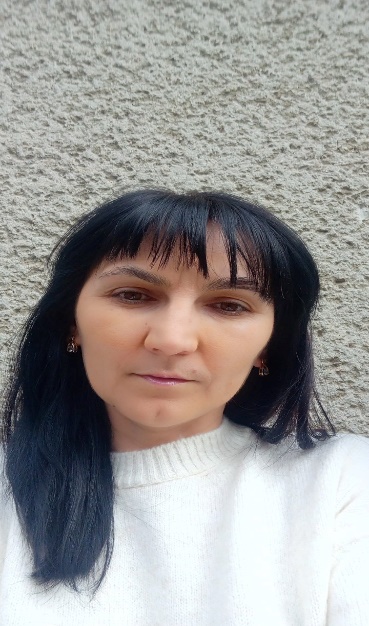 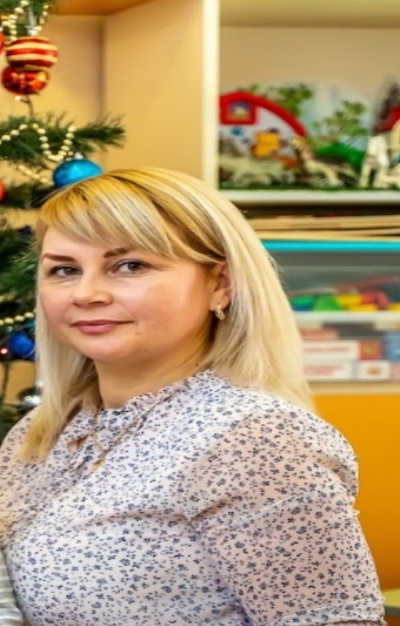 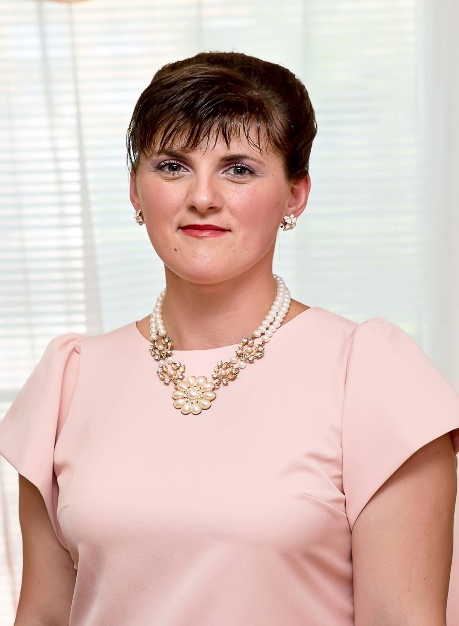 Шпес Марія Василівна
помічник вихователя
Малеш Марина Василівна
вихователь
Некрилова Христина Анатоліївна
вихователь
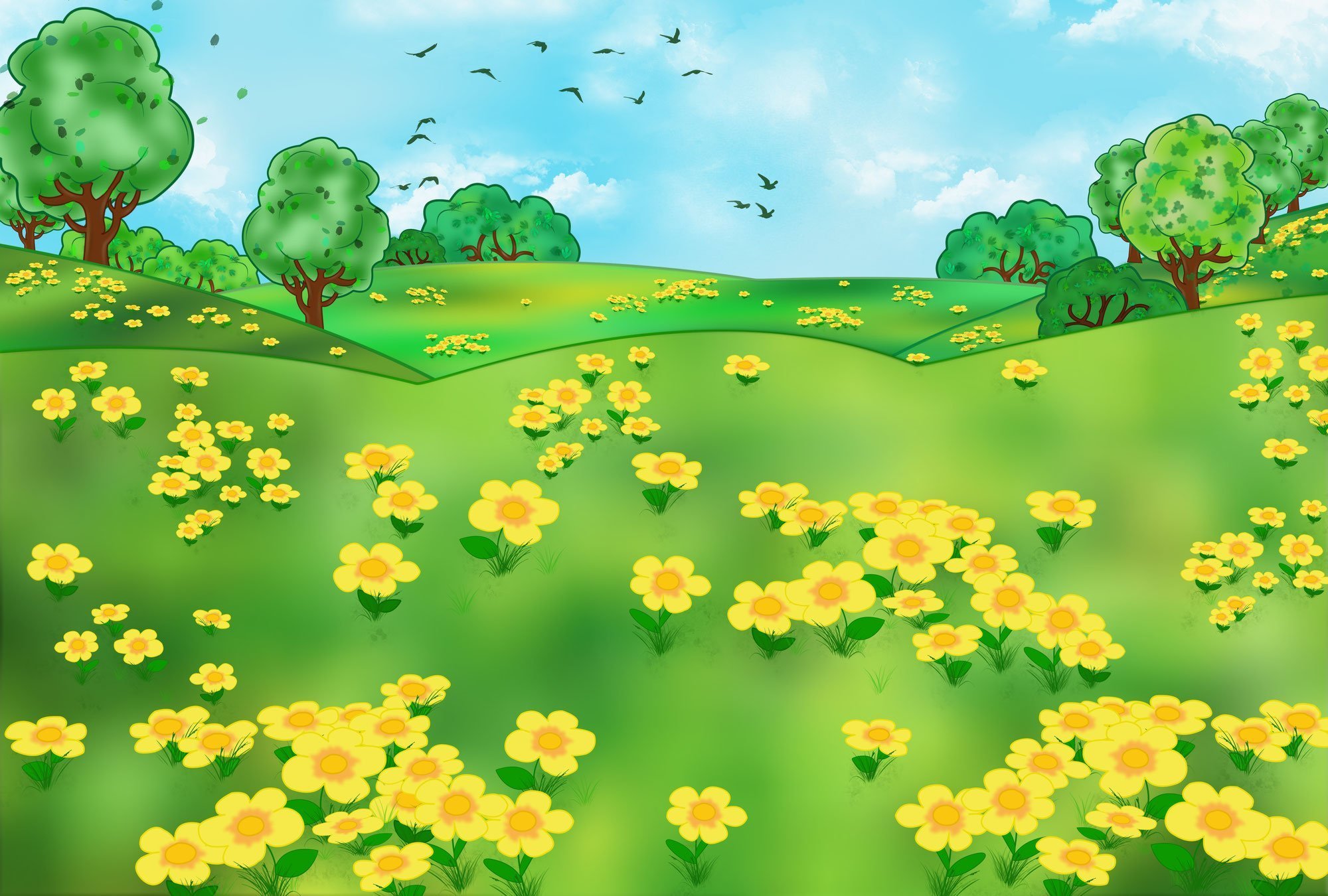 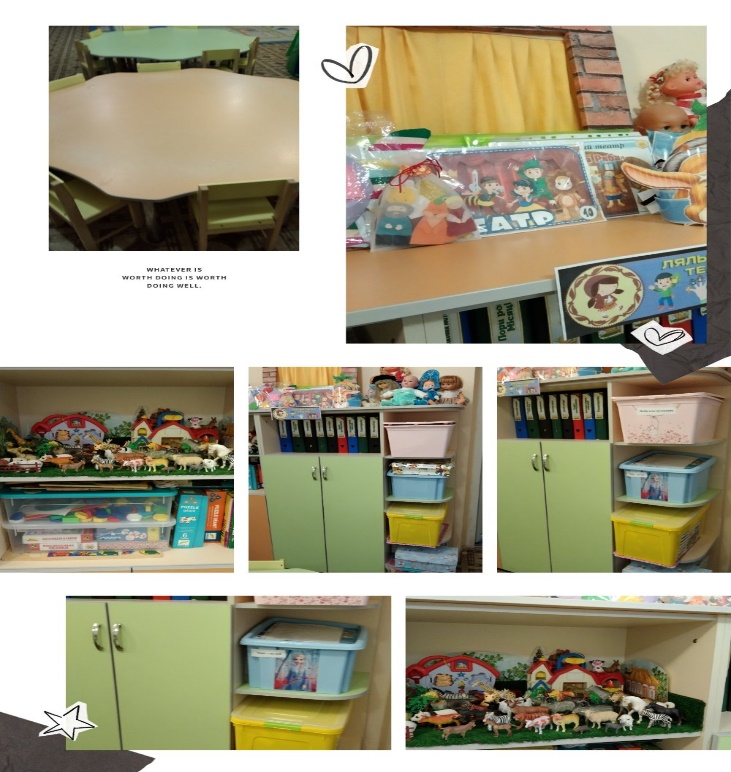 НАША ГРУПА
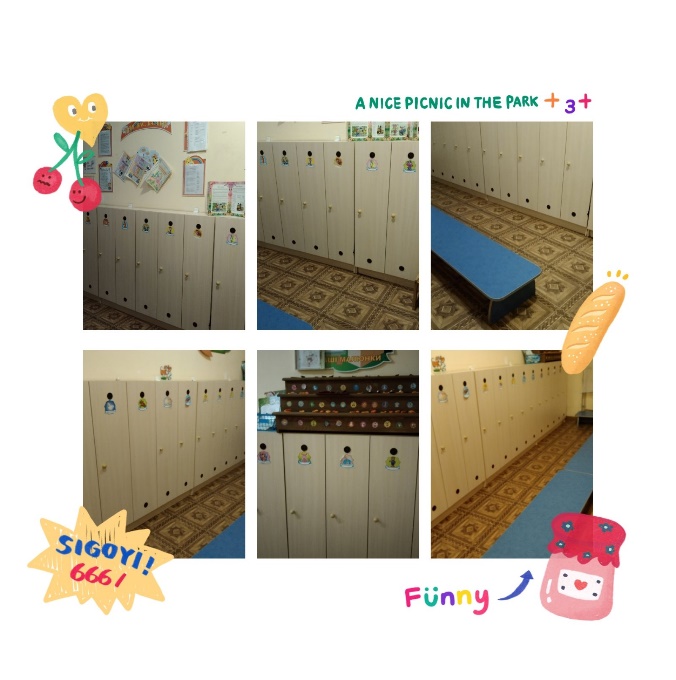 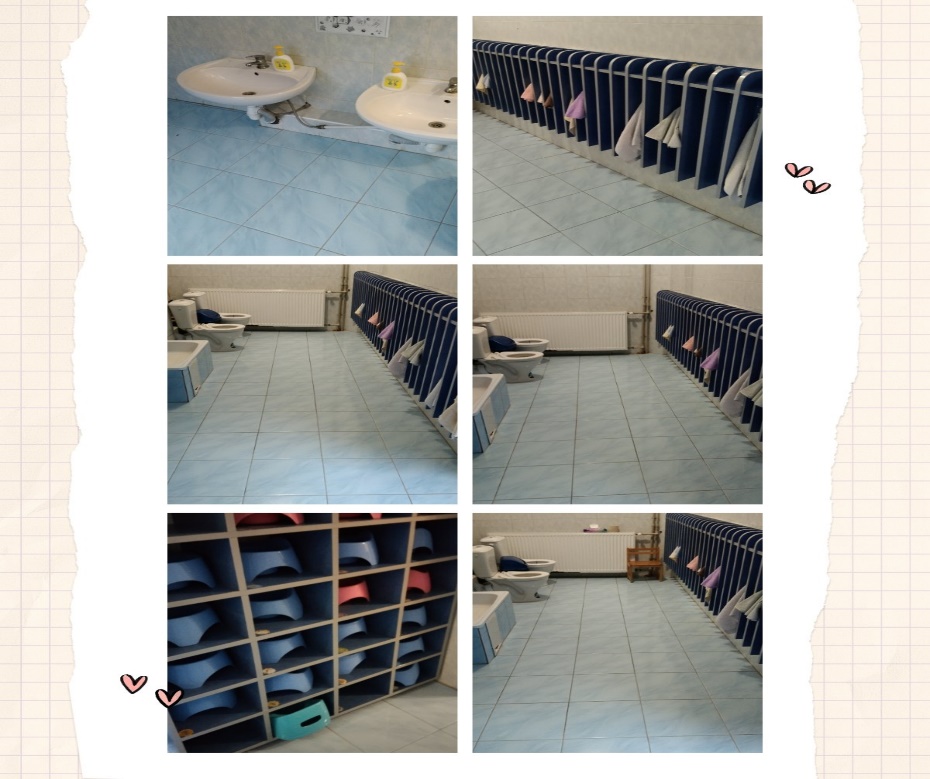 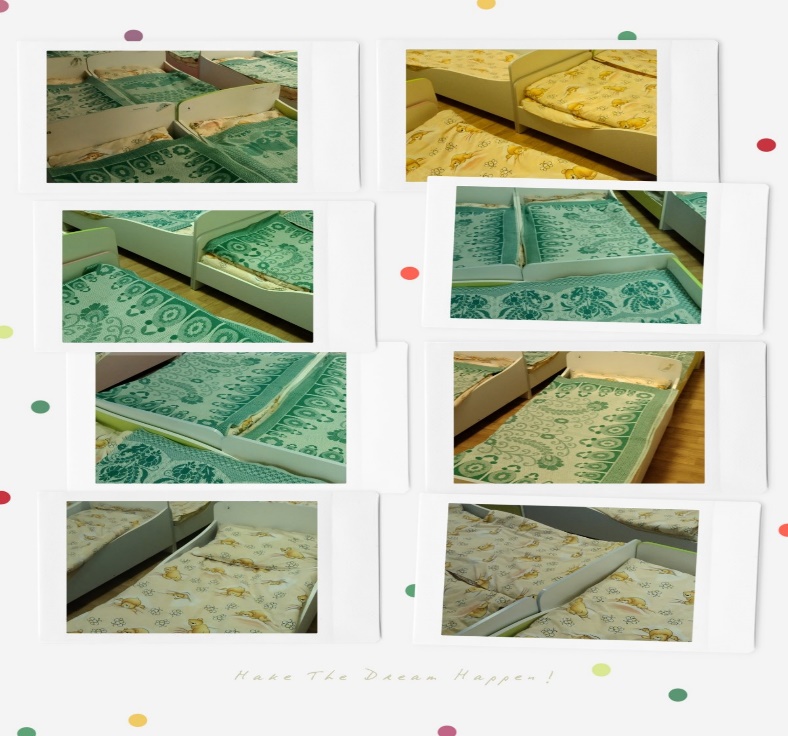 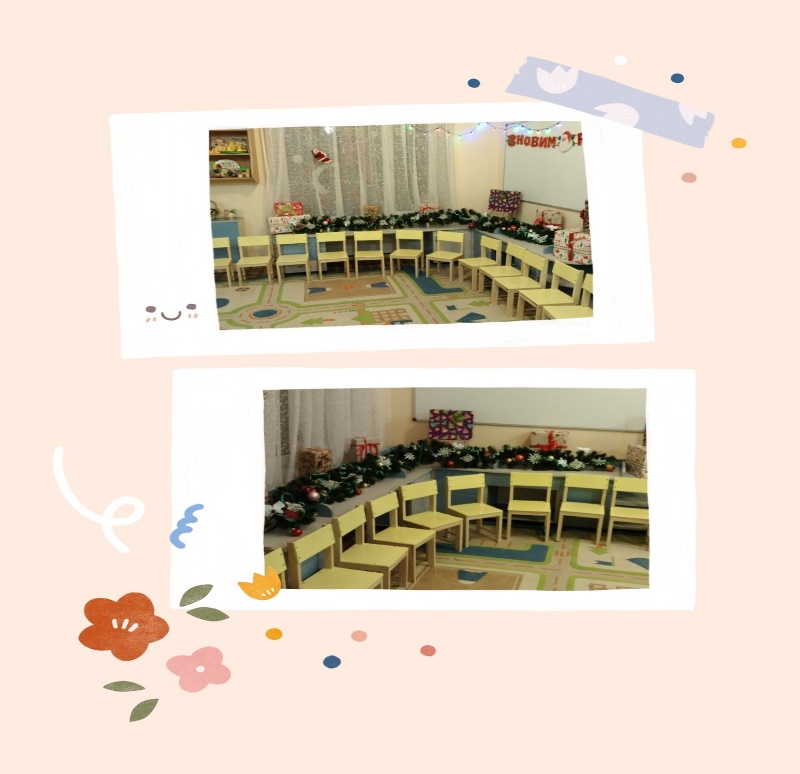 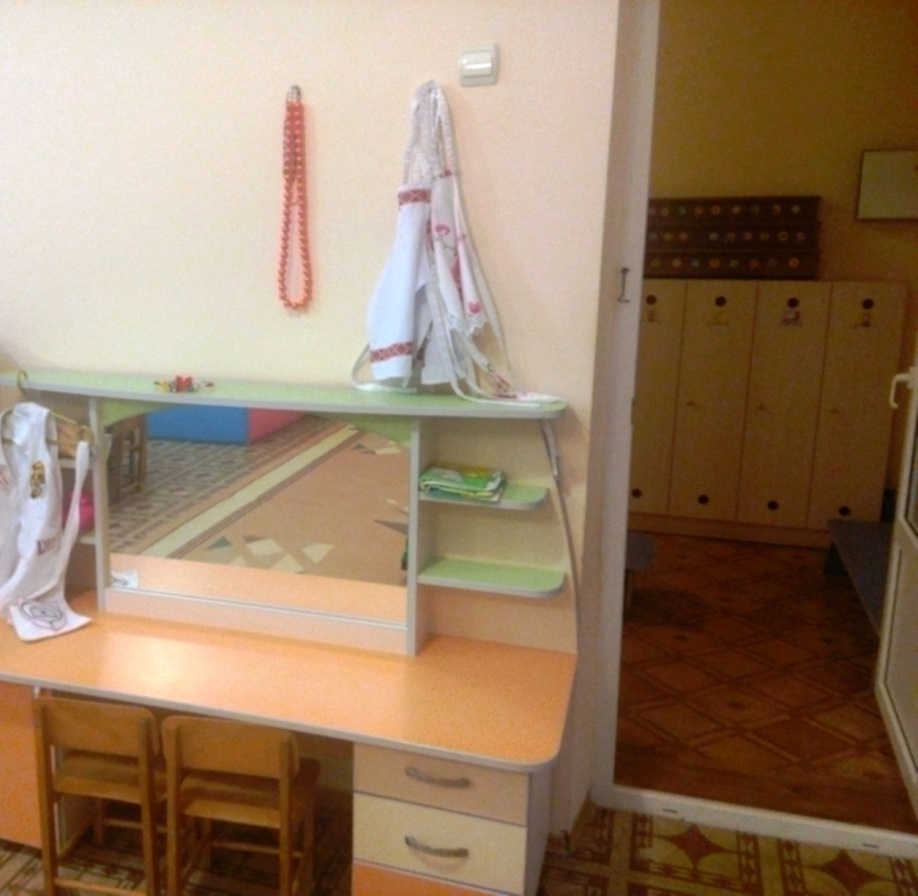 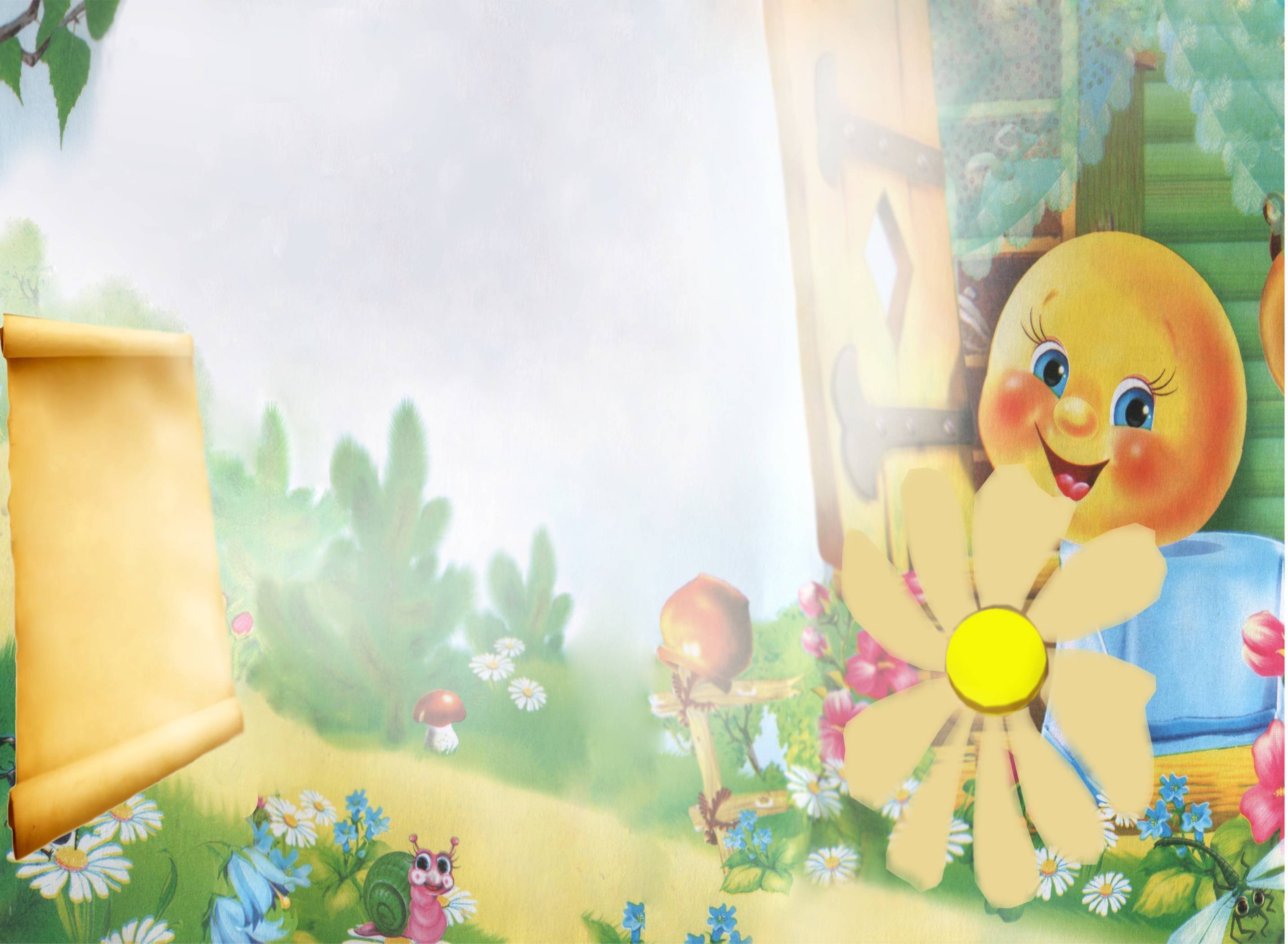 ВАС ЧЕКАЮТЬ ІГРАШКИ
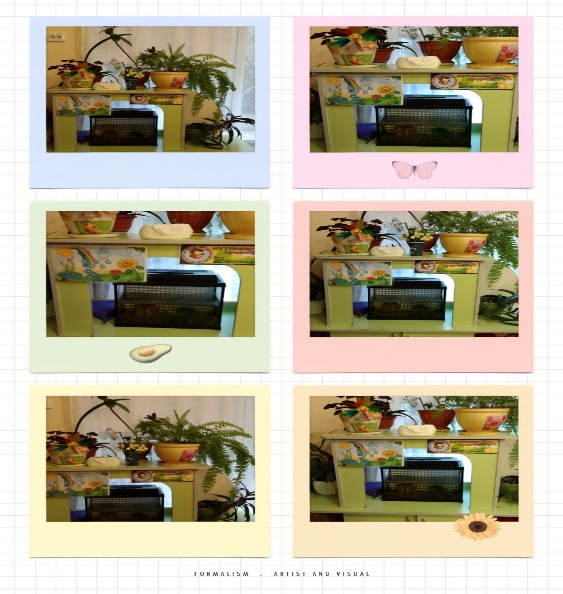 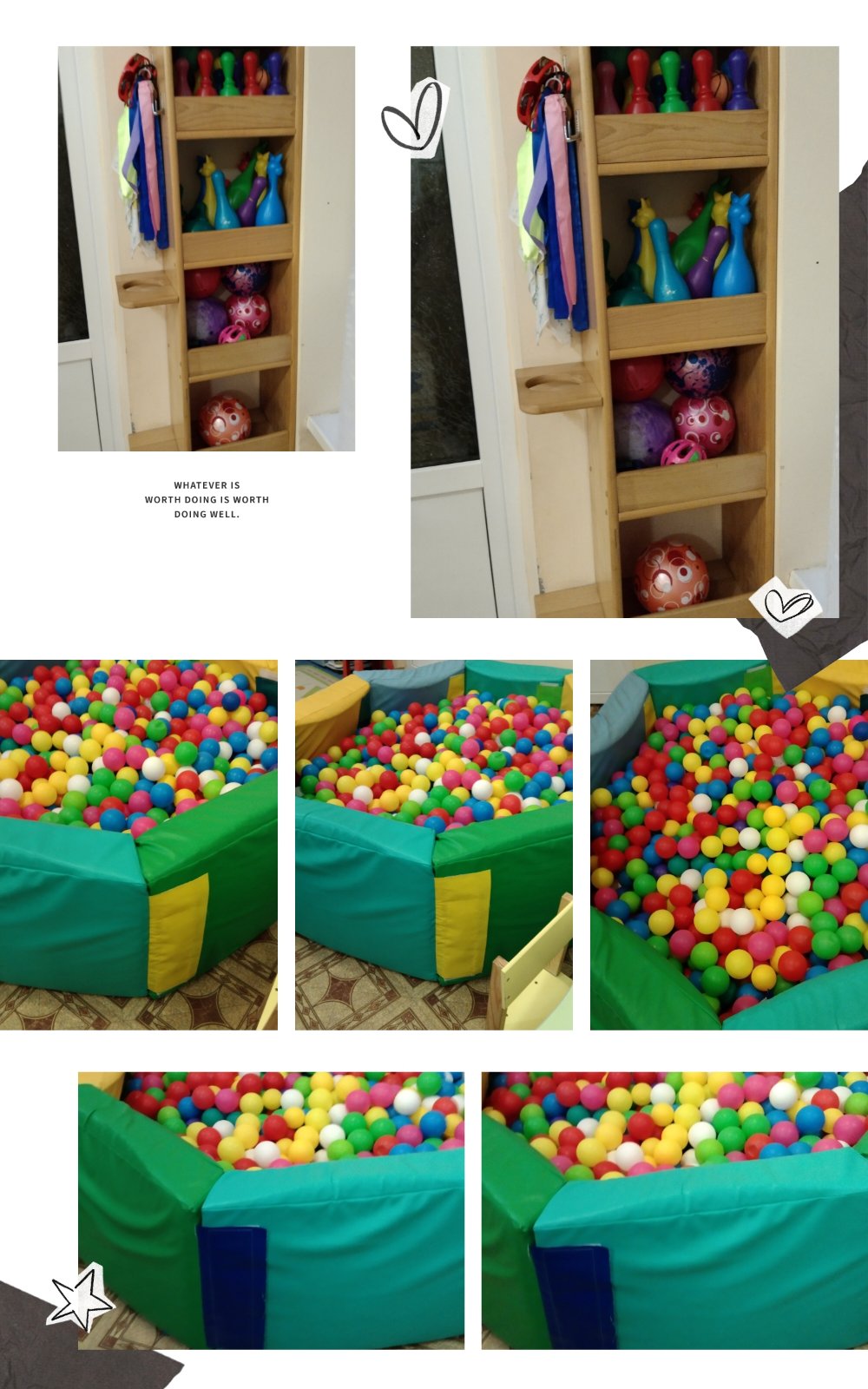 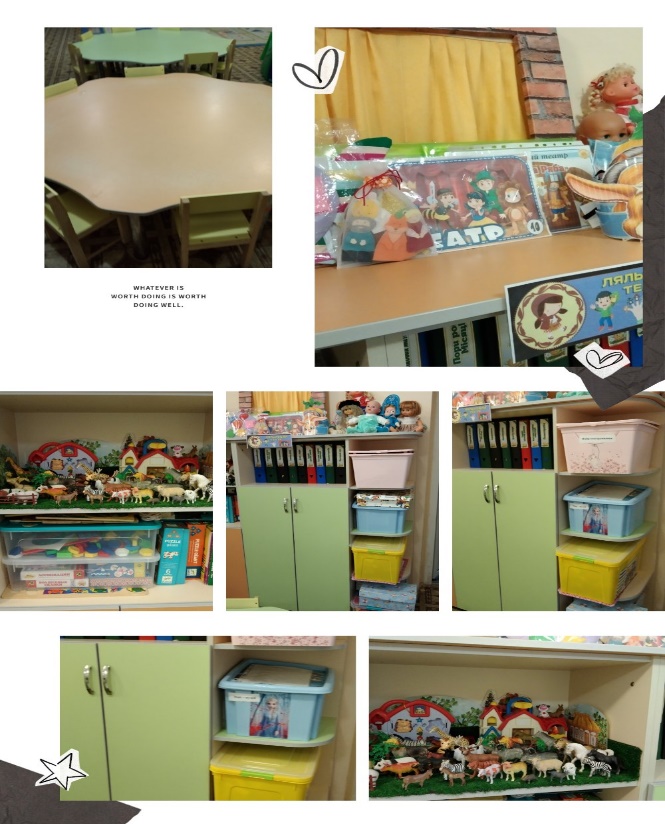 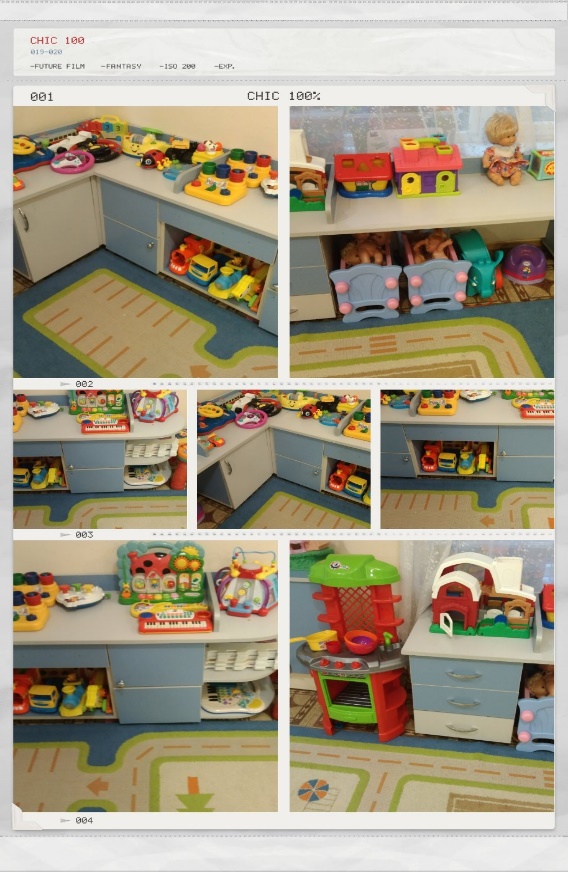 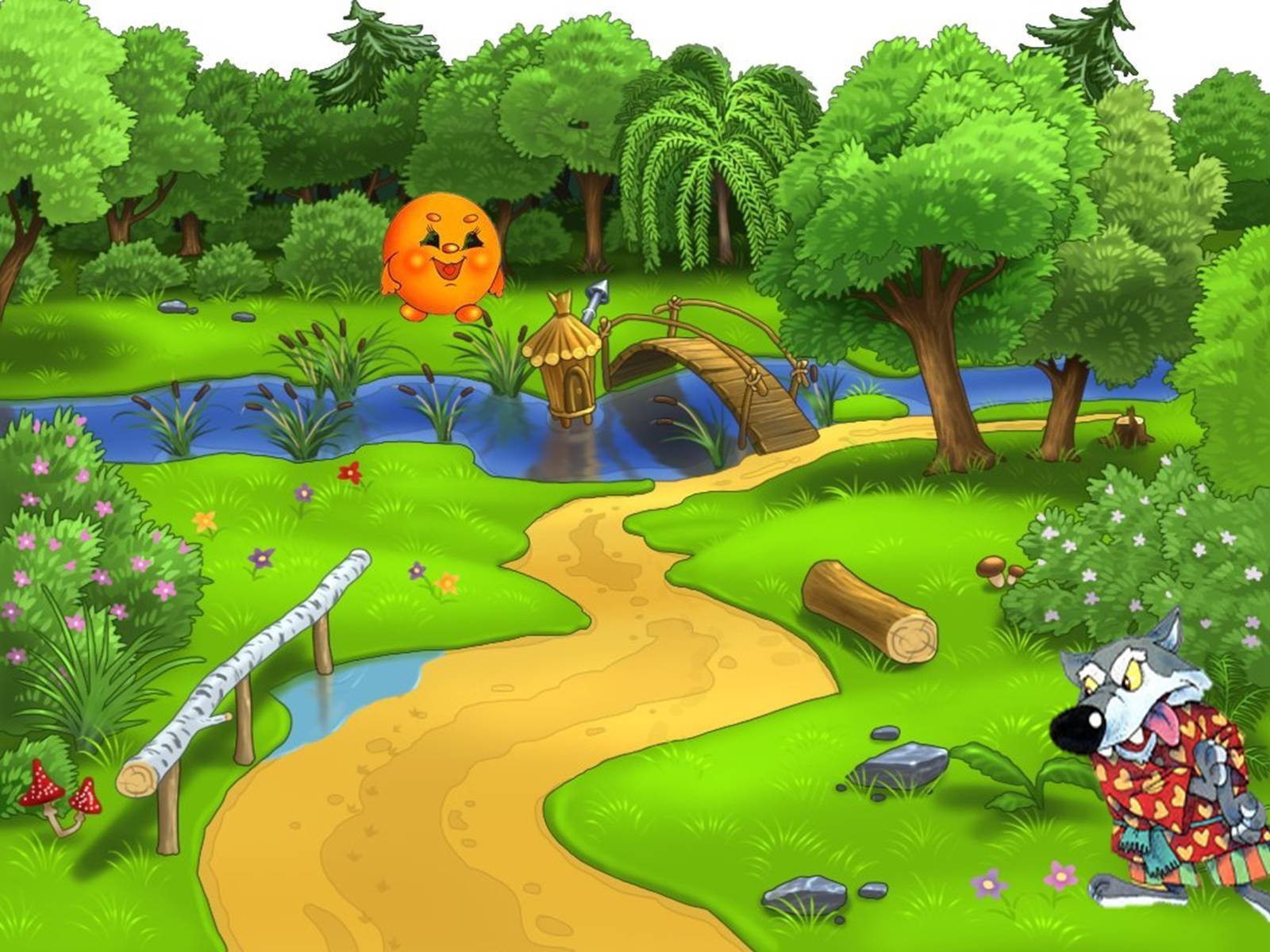 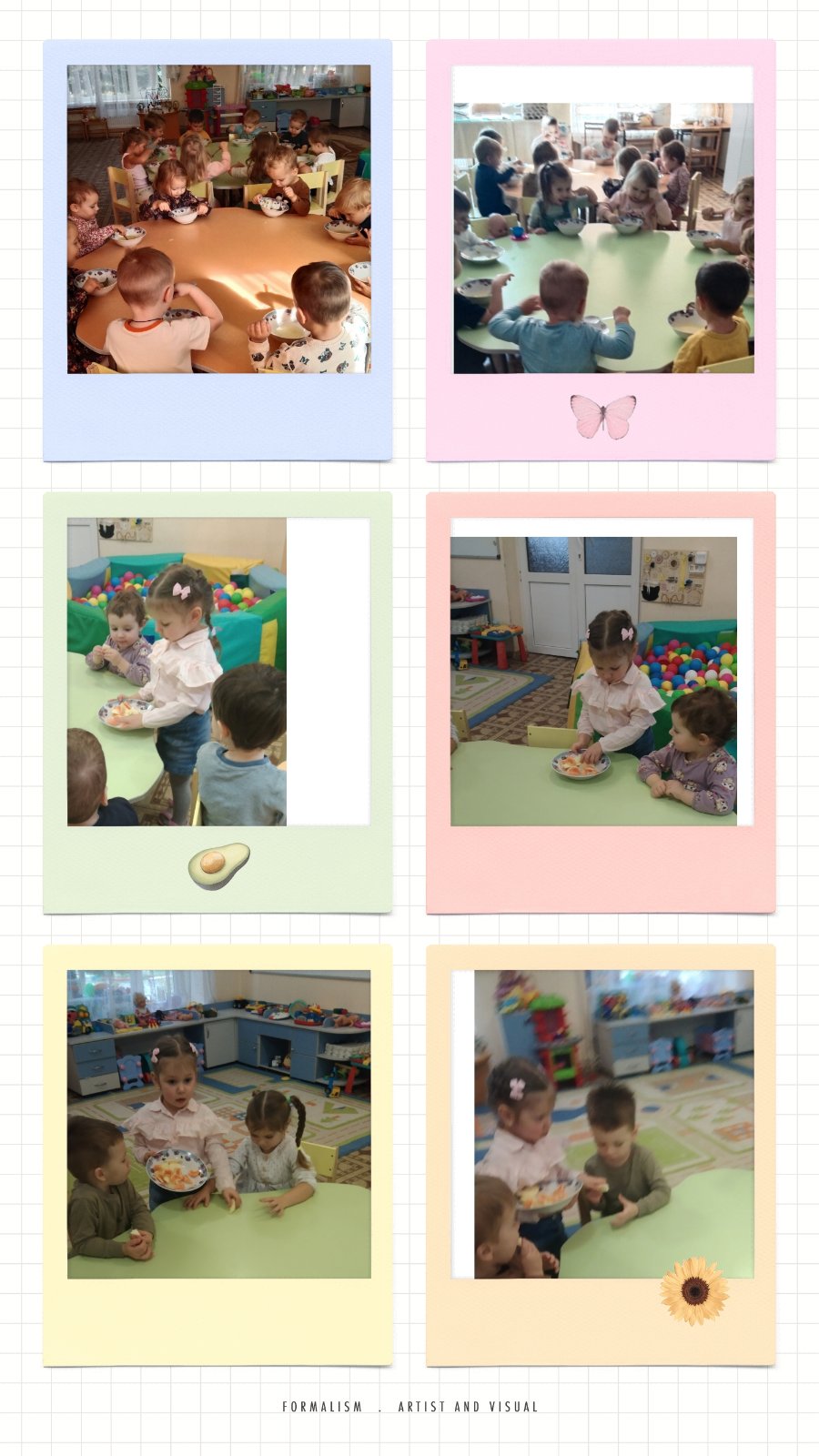 Будеш  снідати із  нами :Ось  оладки ,ось і чай.Плачеш ?  Хочеться до мами ?Ой , не треба , не скучай !
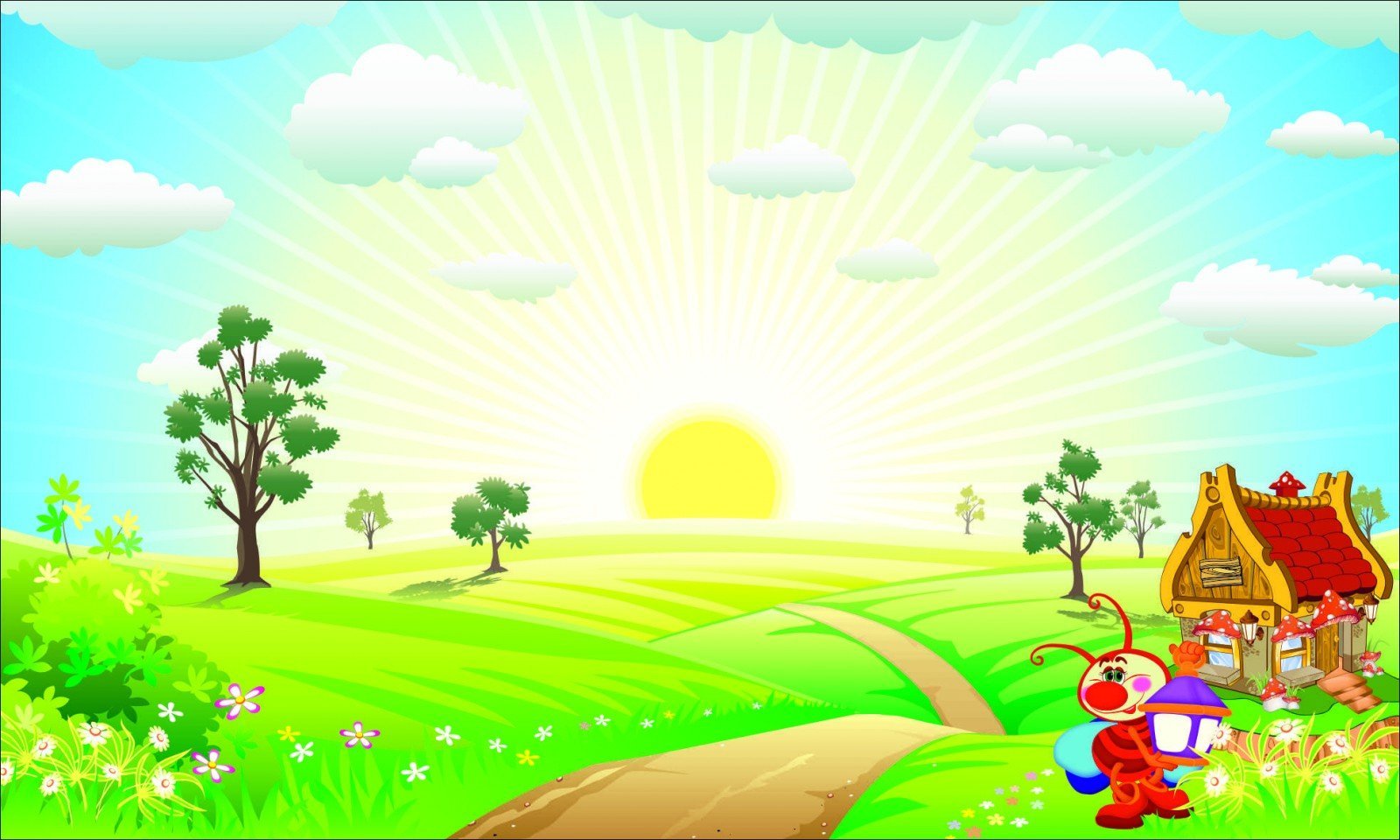 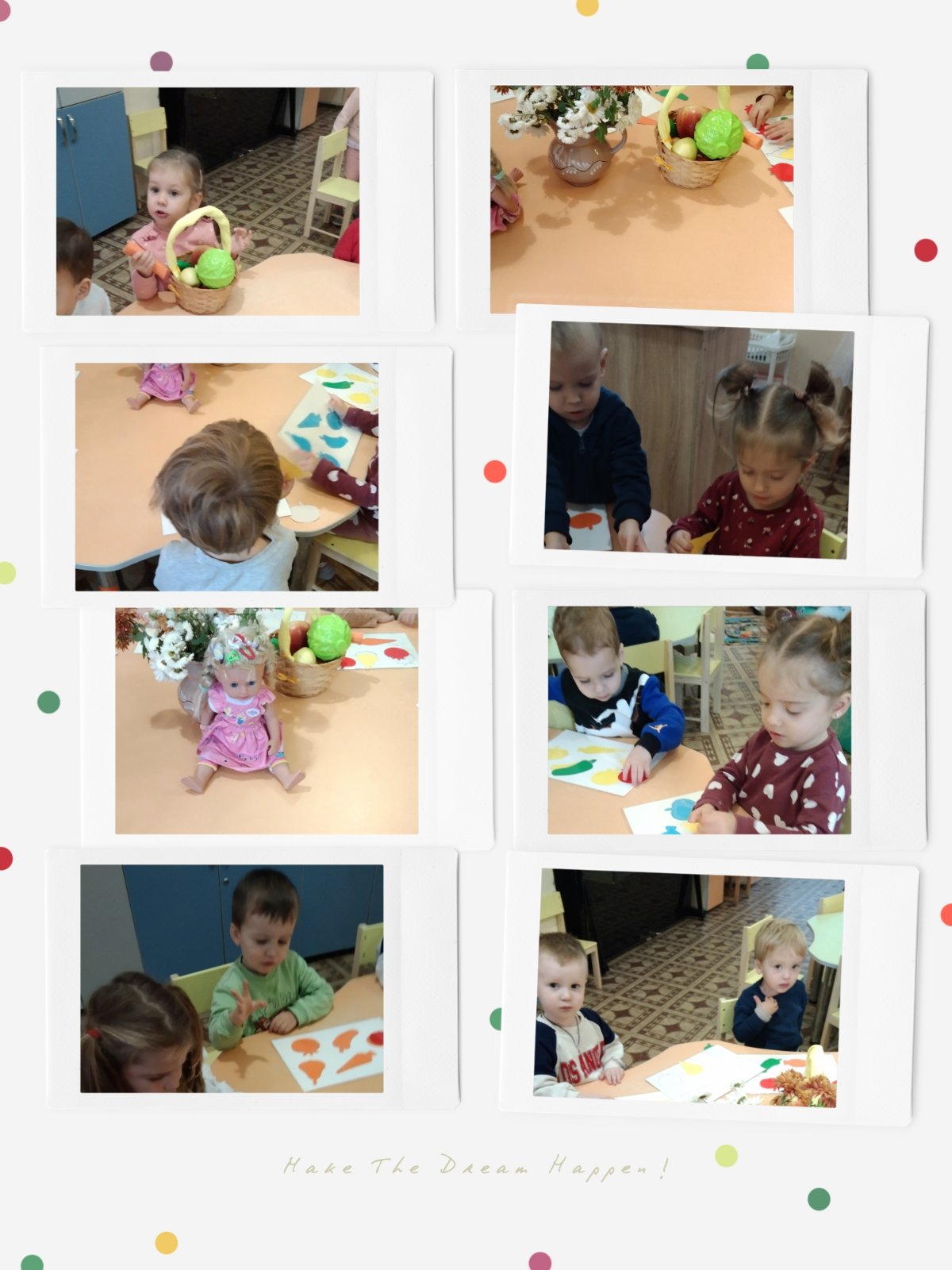 Рученята в нас умілі,
               Змайструвати все зуміють.         
     Беремось тому ми сміло
             Кожен раз гуртом за діло.
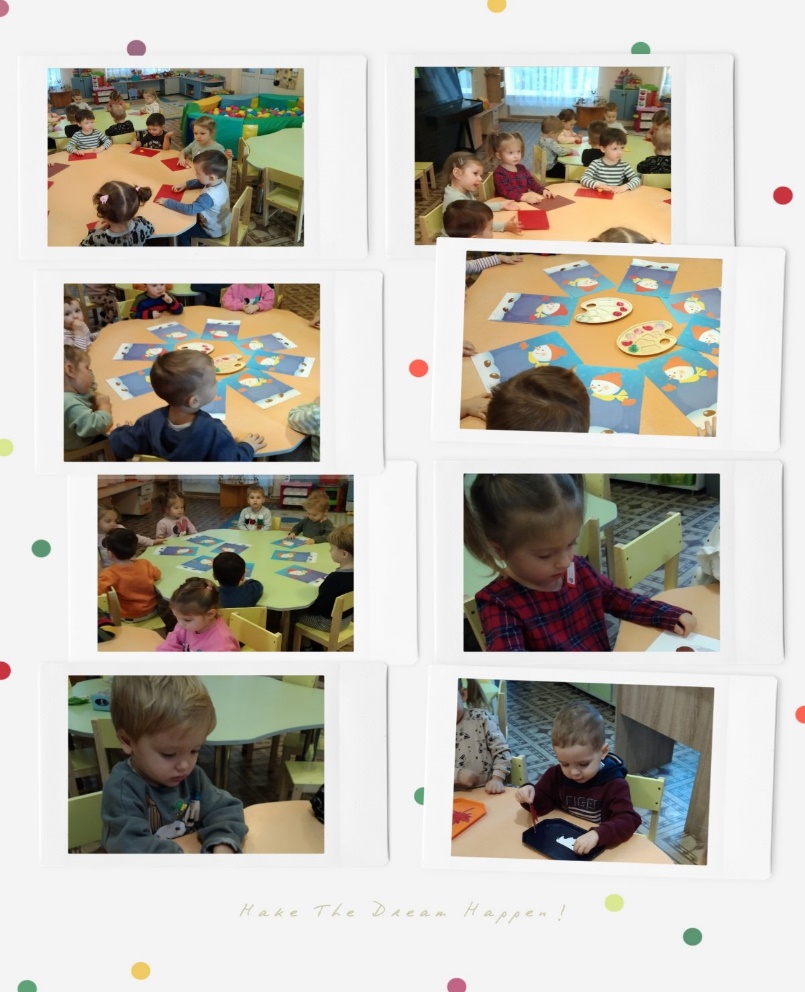 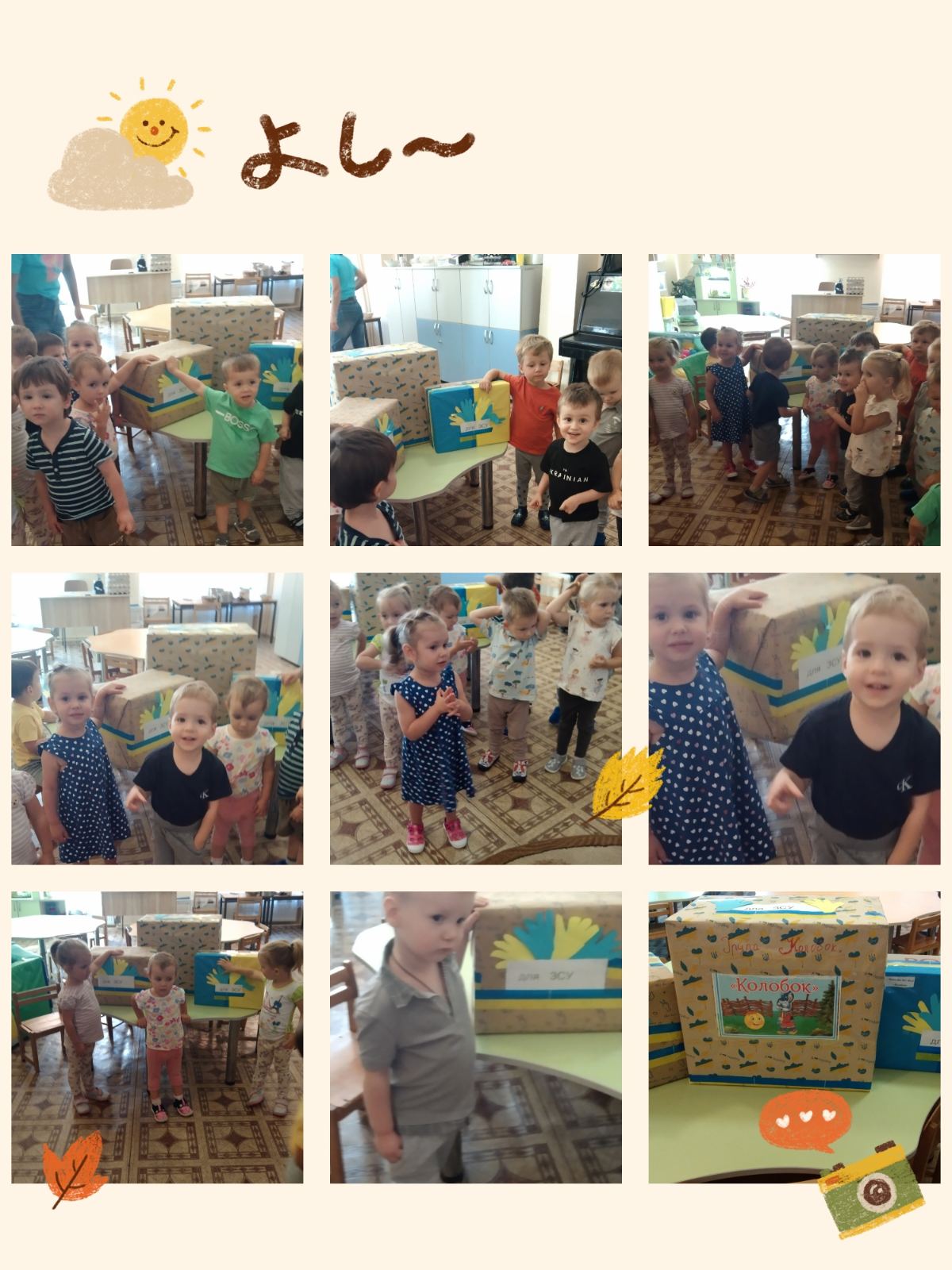 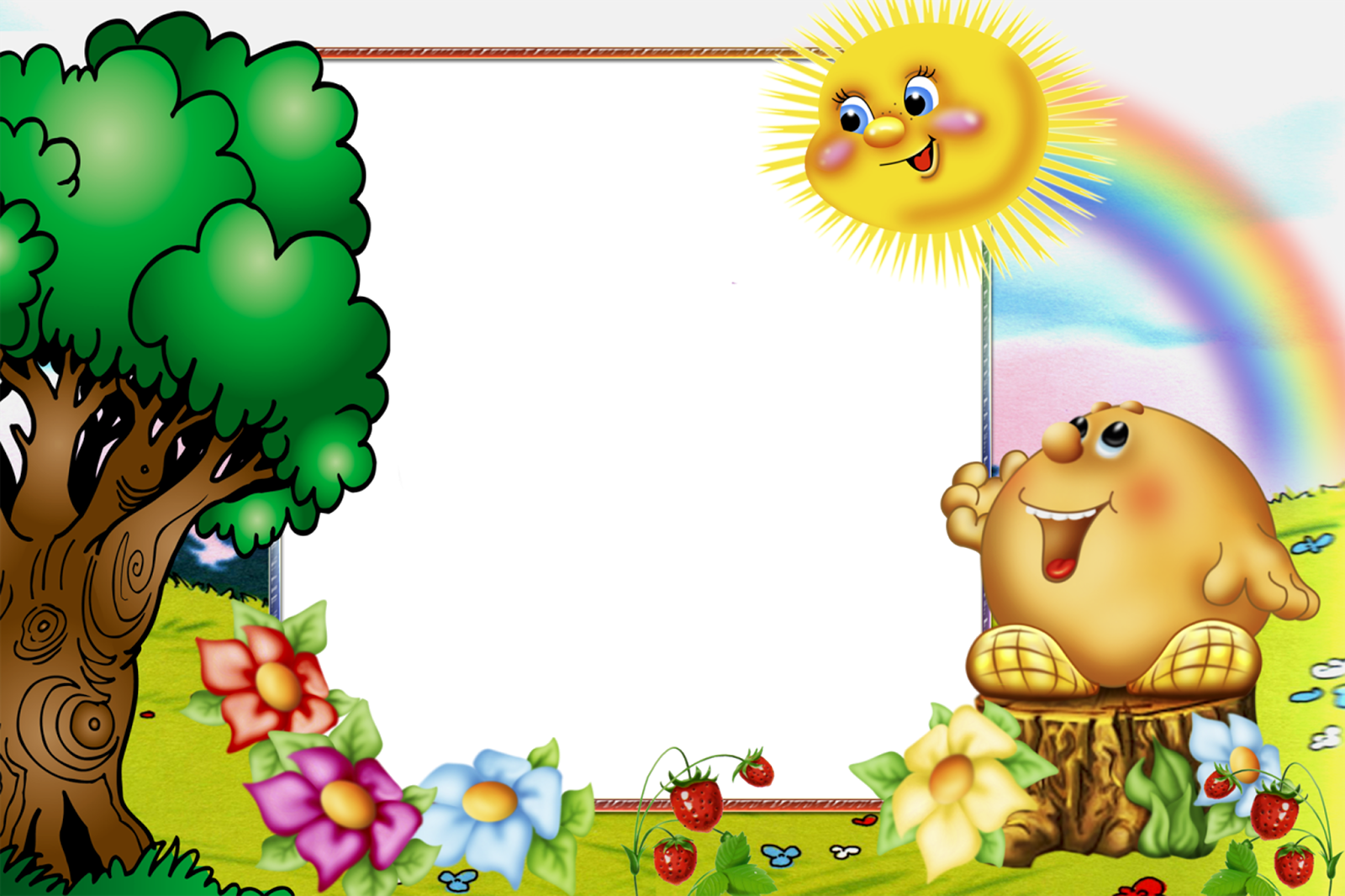 “Колобочки” ми маленькі,Дуже дружні й веселенькі.Ми багато хочемо знати,Щоб розумними нам стати.
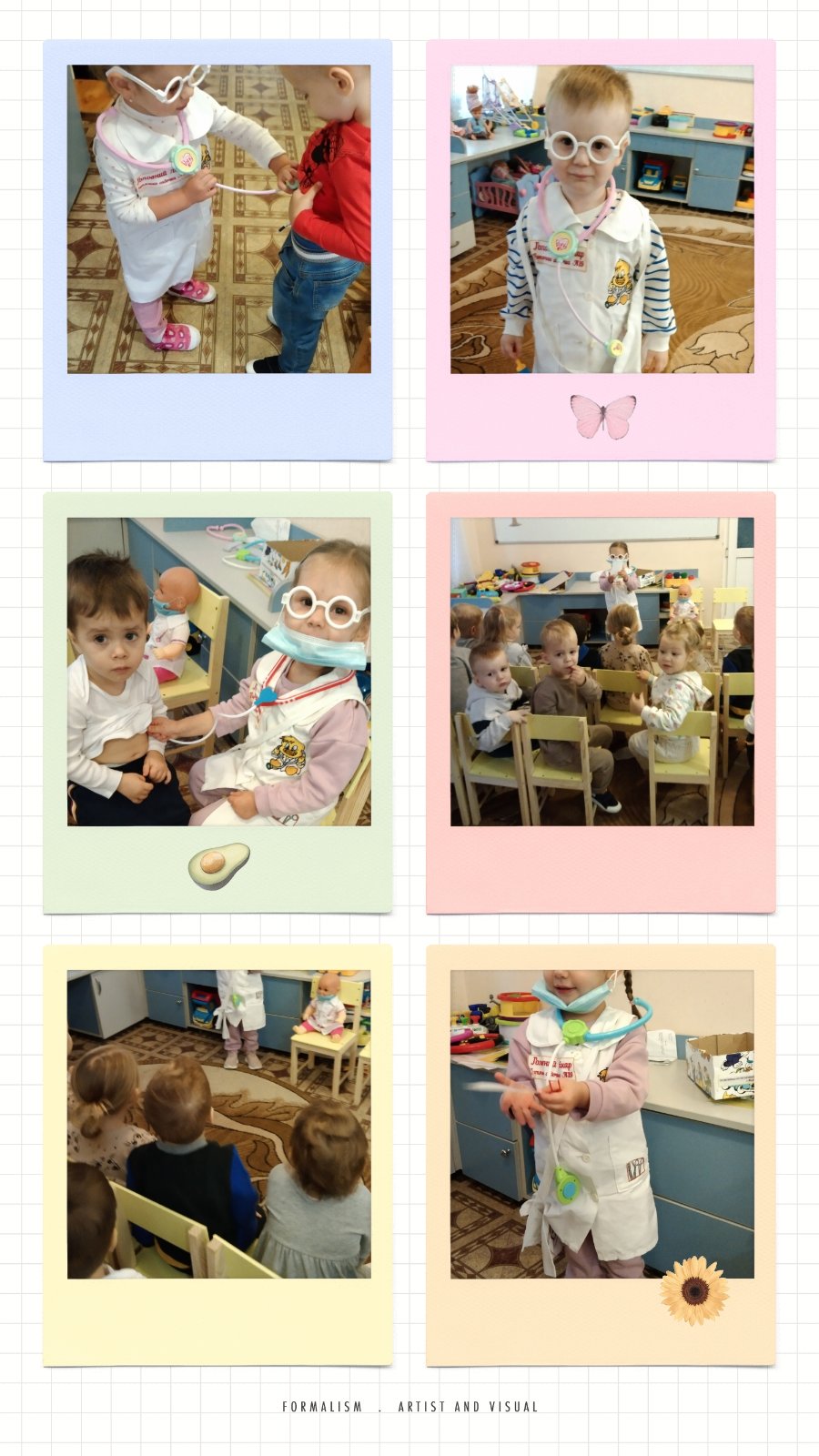 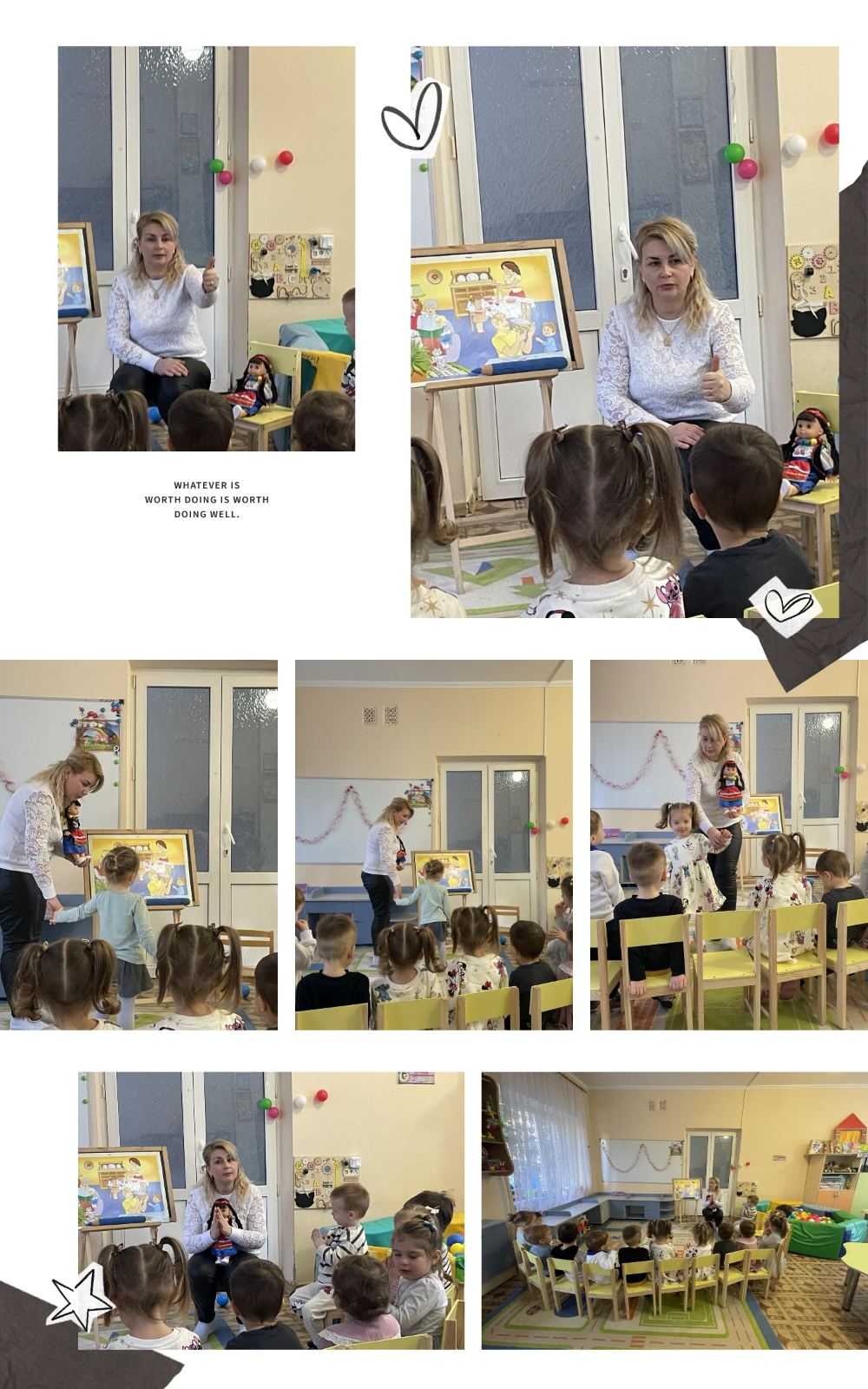 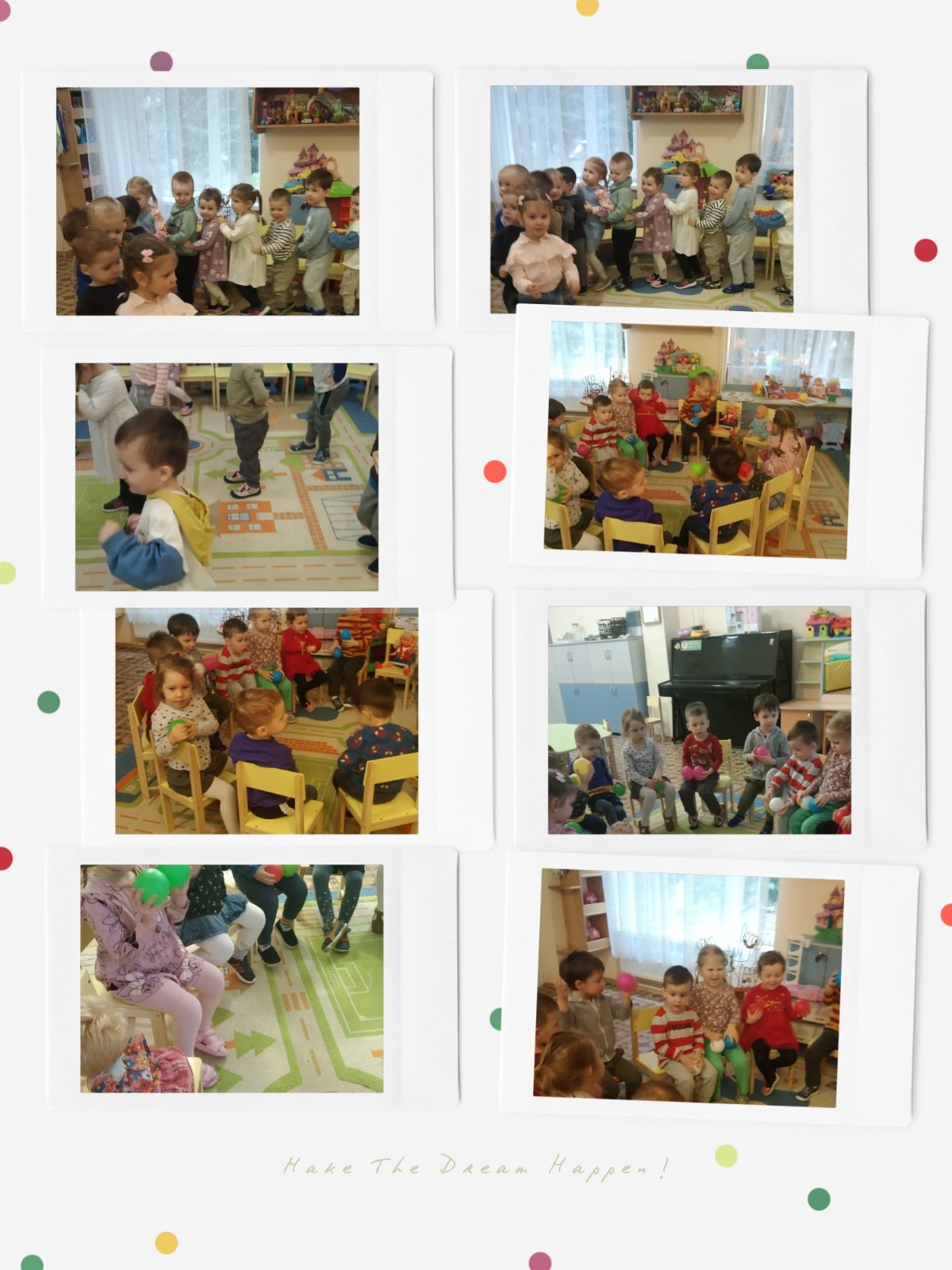 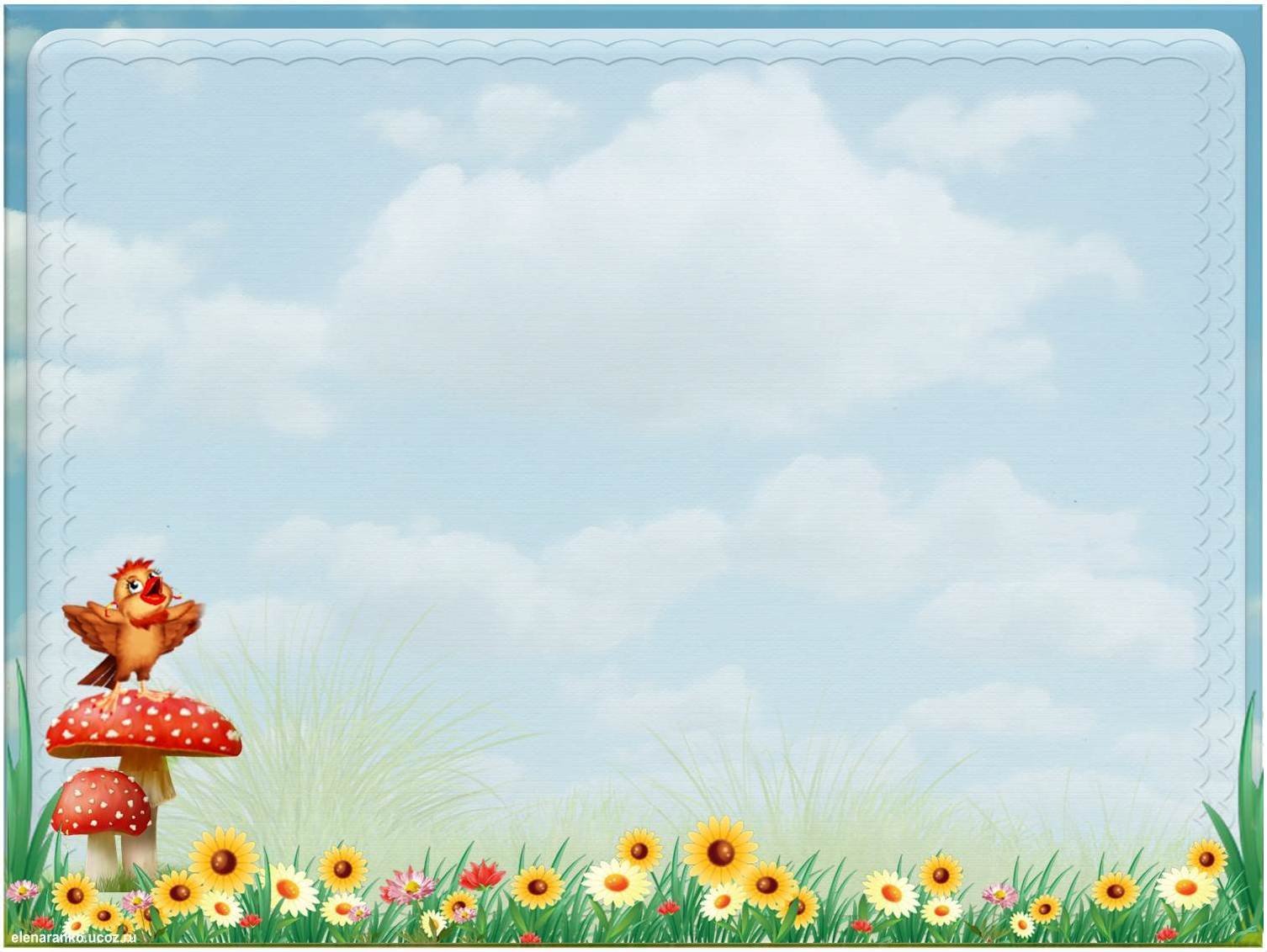 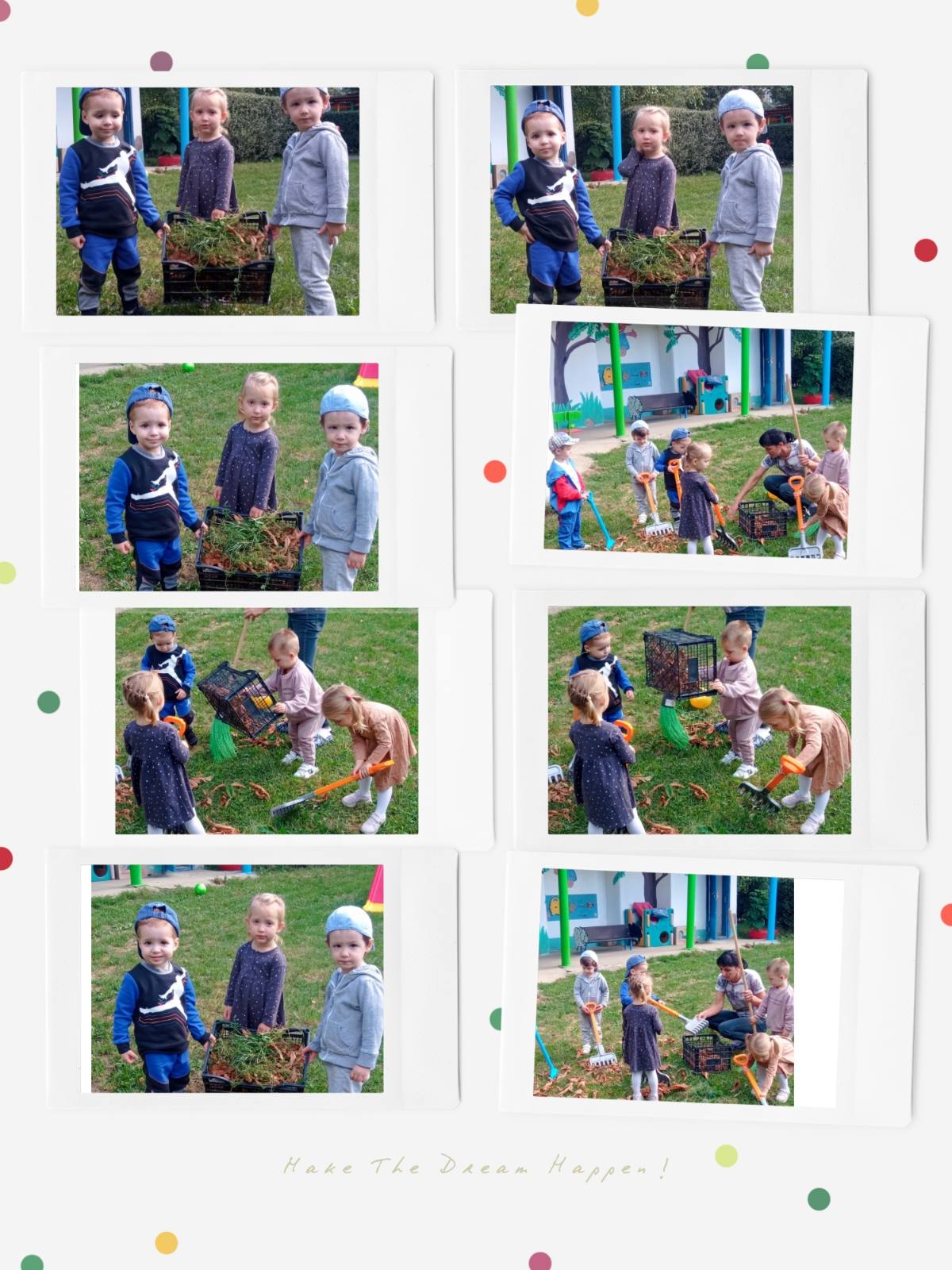 В золотистому жупані
Заглядає Жовтень ранній.
Розмальовує в садочках
Позолоту на листочках,
Проведе птахів в дороги,
Переоре перелоги.
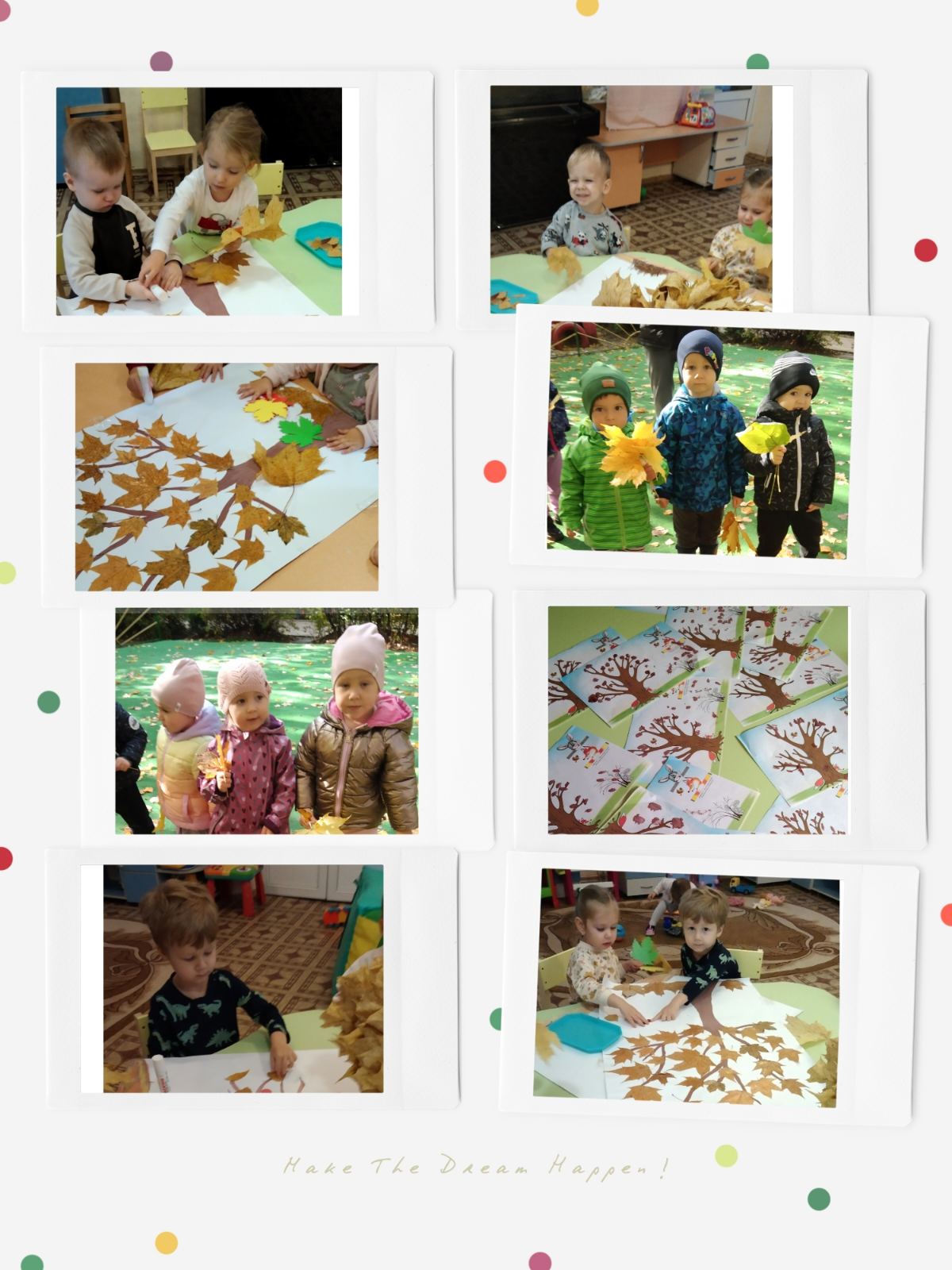 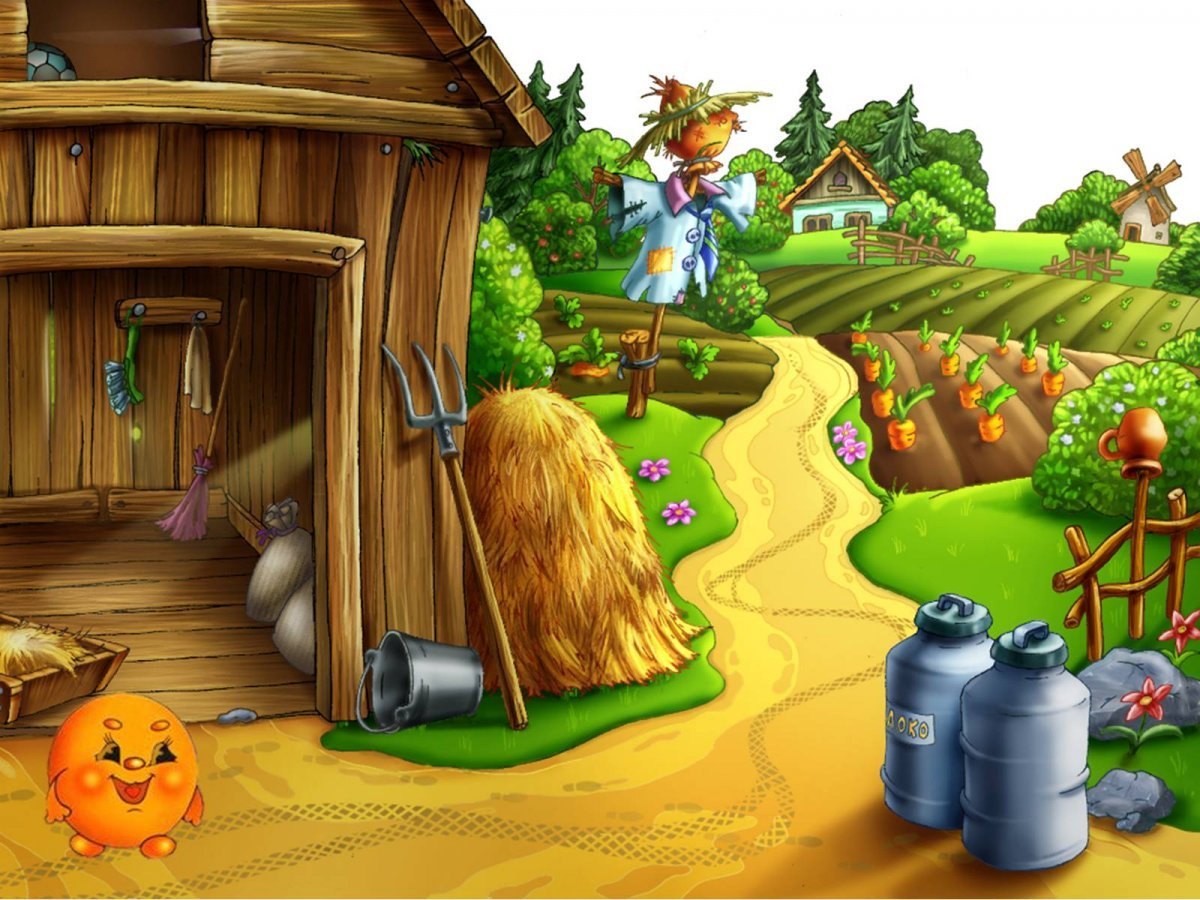 Дружба, дружба над усе,
Дружба радість нам несе.
Дружба всім нам дорога,
Дружба жити помага.
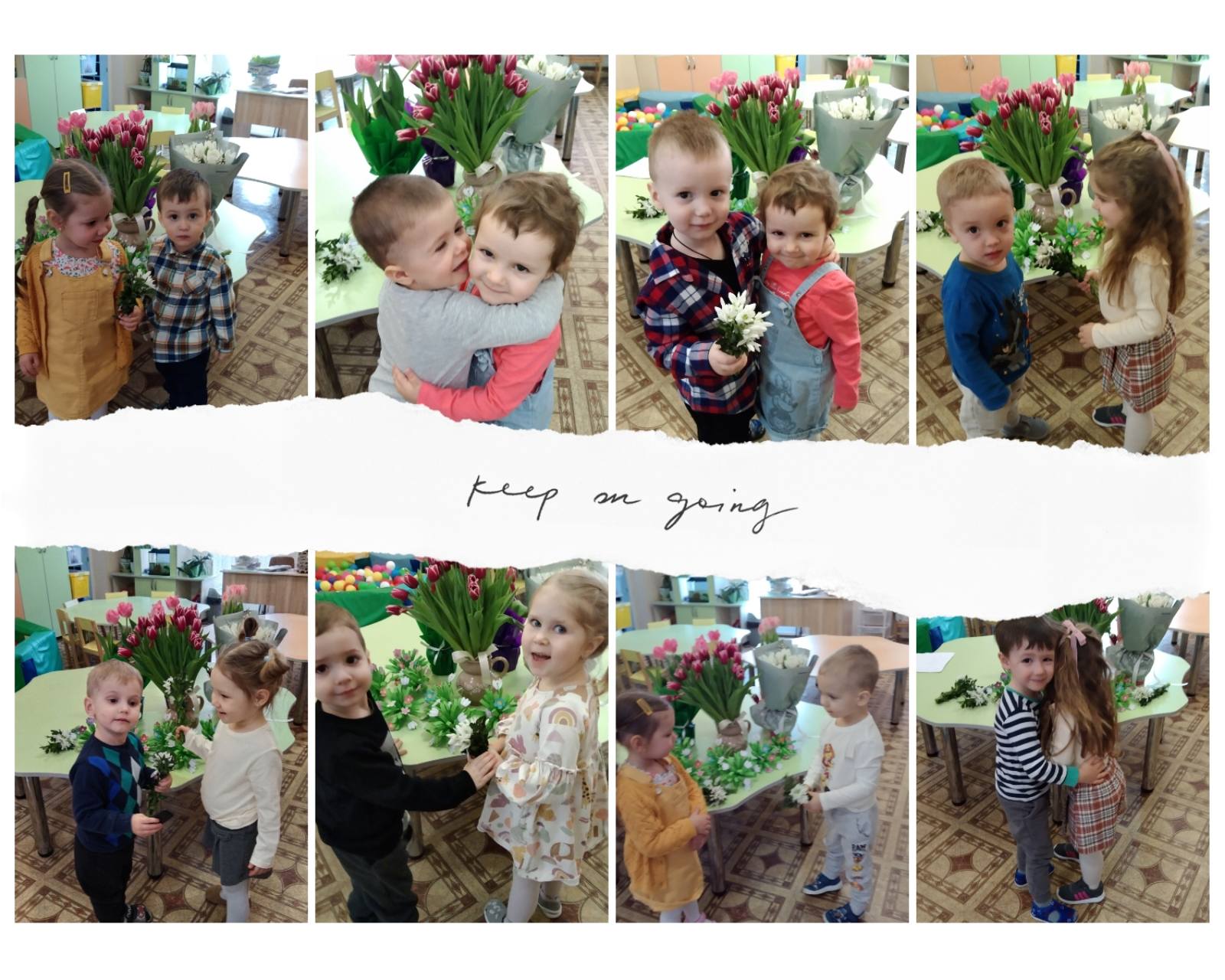 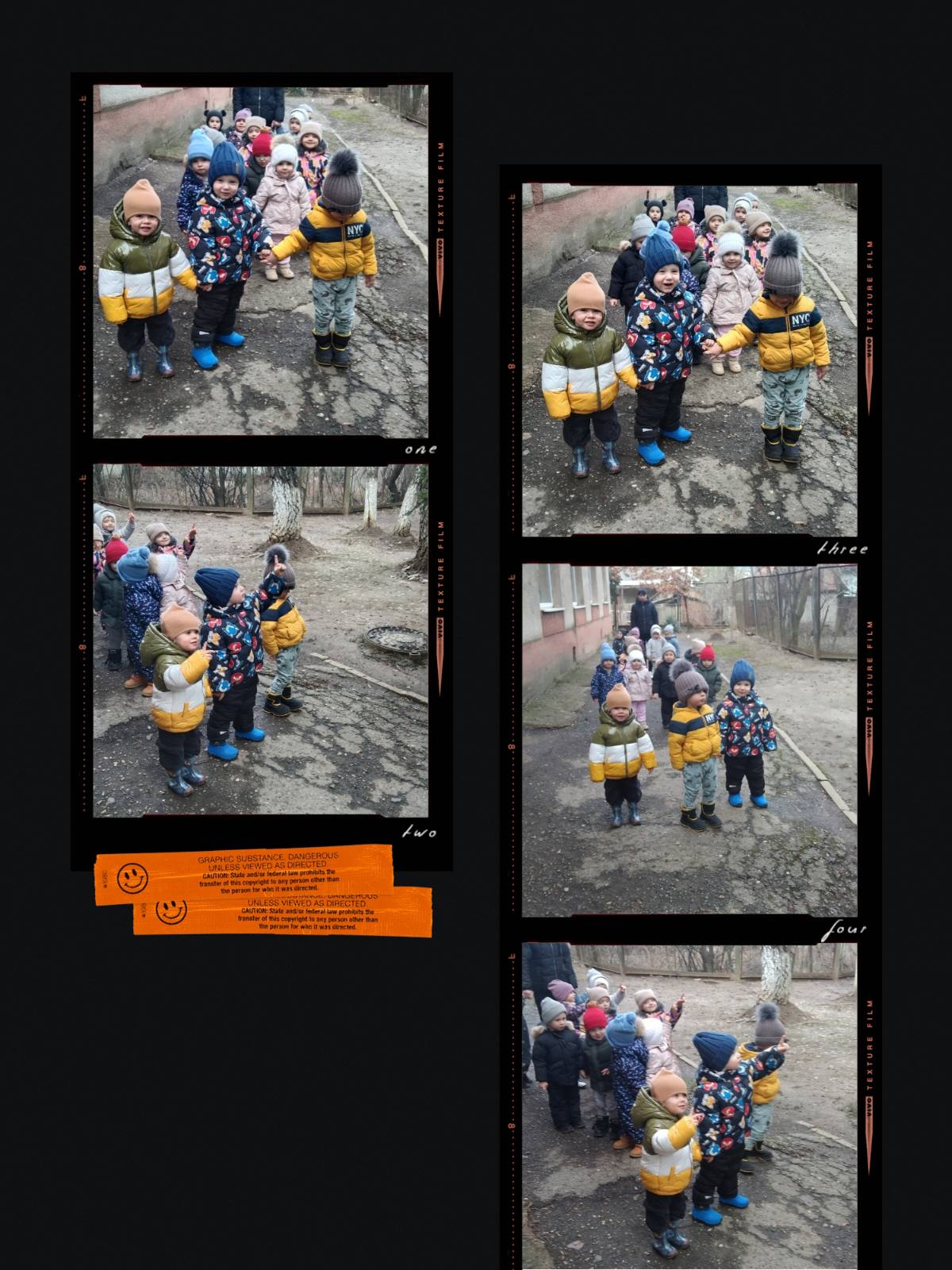 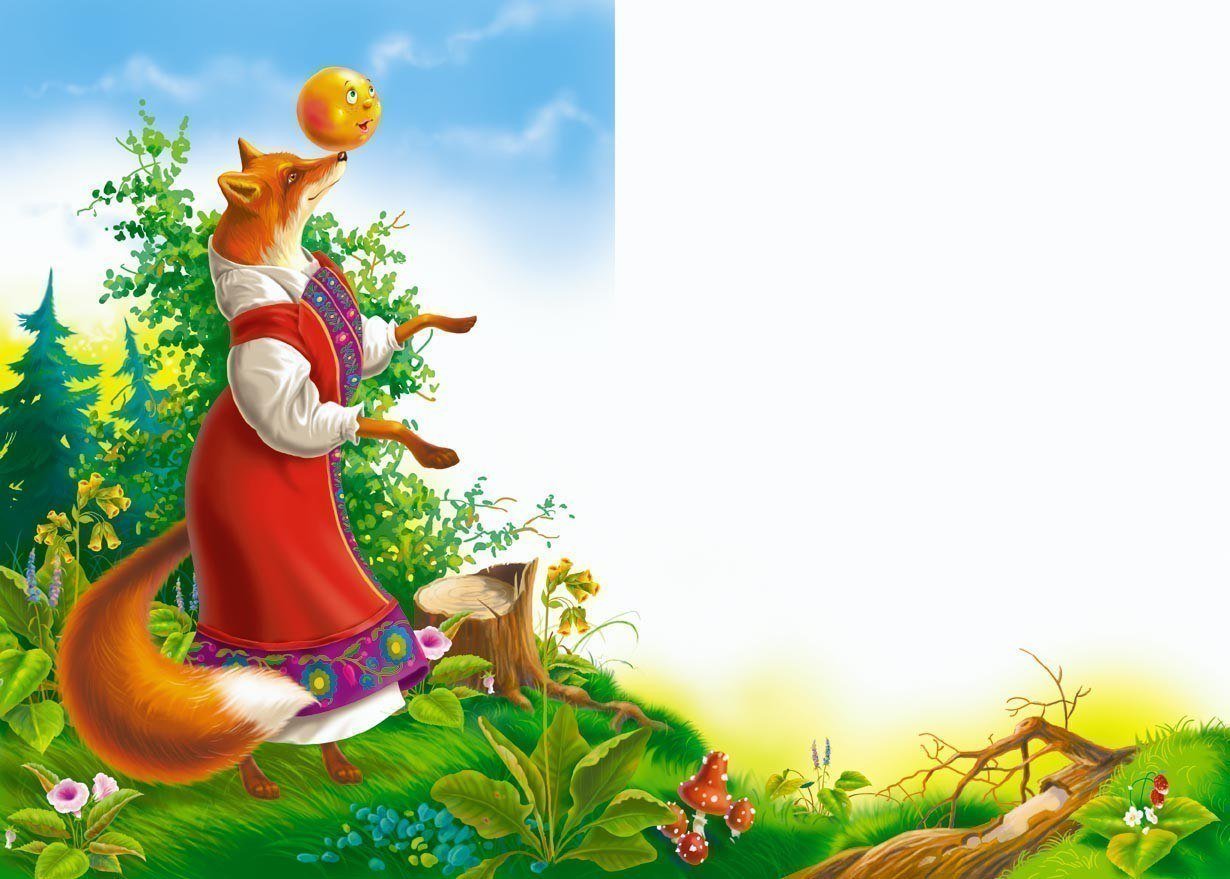 Дякуємо за увагу!